2025
РОЗРОБКА, ВПРОВАДЖЕННЯ ТА СЕРВІС РІШЕНЬ ДЛЯ ЗАБЕЗПЕЧЕННЯ НАСЕЛЕННЯ ЯКІСНОЮ ПИТНОЮ ВОДОЮ
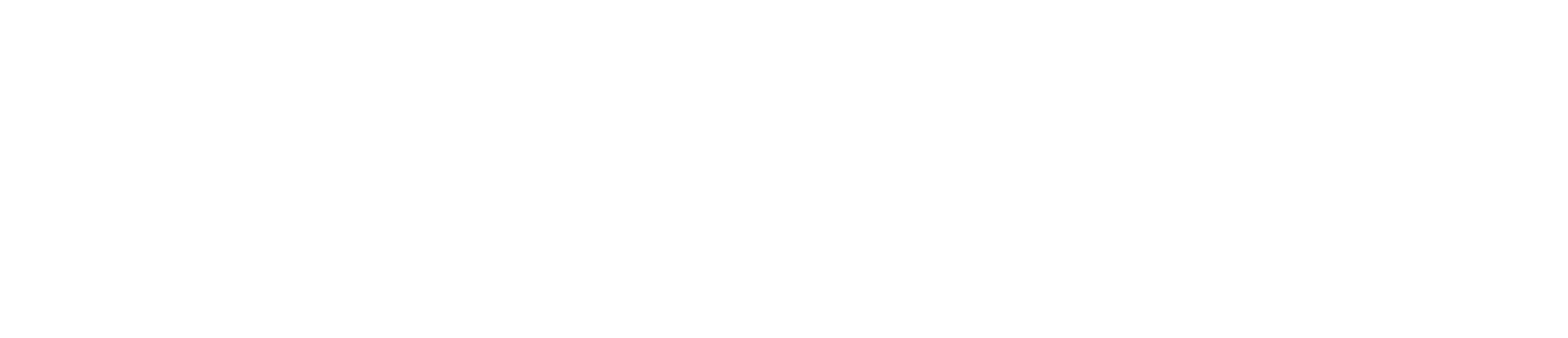 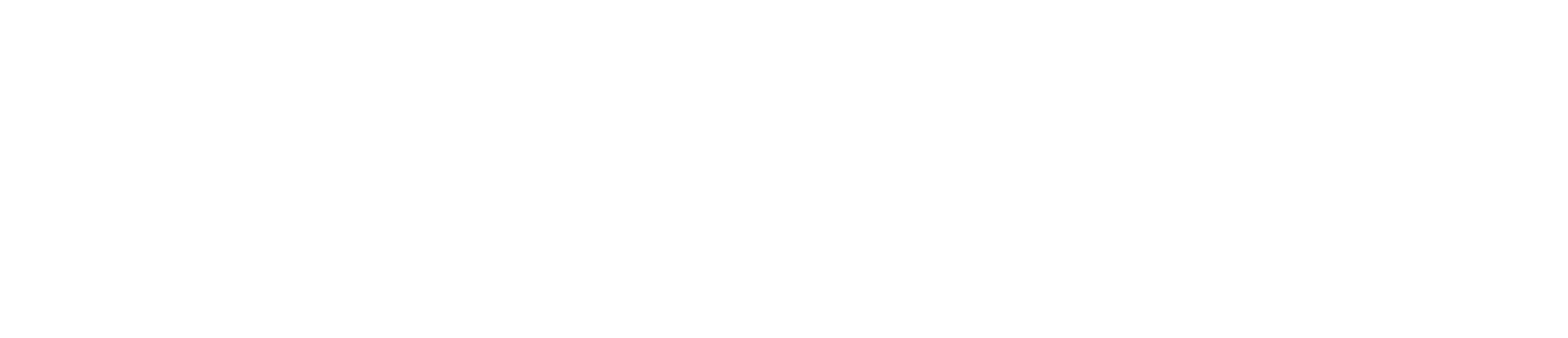 Ecosoft є лідером європейського ринку професійної водопідготовки.
​Заснована у 1991 році сім’єю Мітченко як інженерна компанія з очищення води та розробки​ програмного забезпечення.
З 2018 року Ecosoft увійшов 
до Австрійської групи компанії BWT.
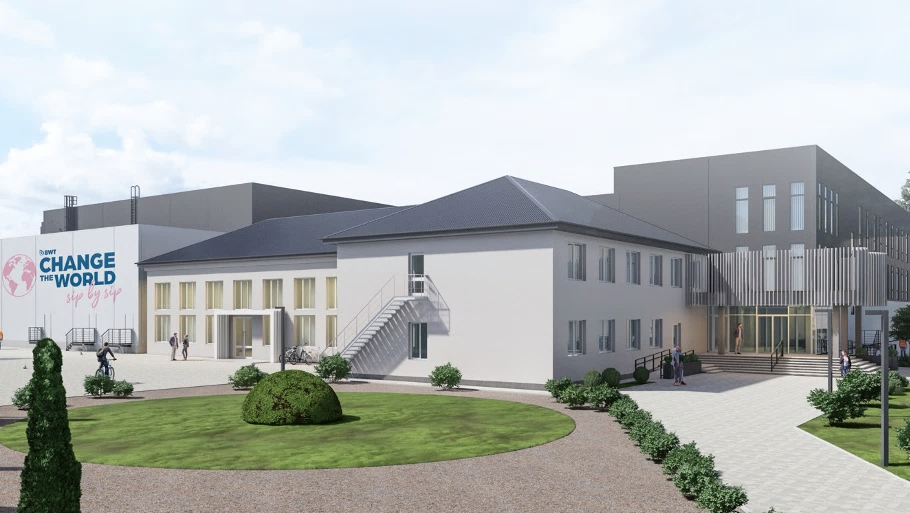 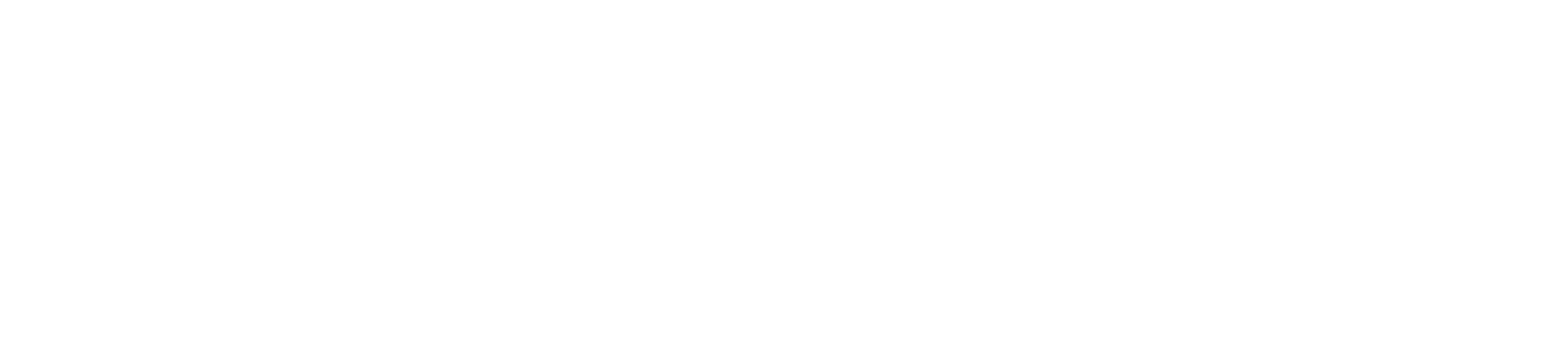 НАША МІСІЯ
Очищувати воду там, де це найбільше потрібно людям та компаніям
ПРО КОМПАНІЮ
3
ХРОНОЛОГІЯ
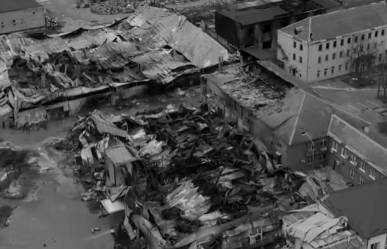 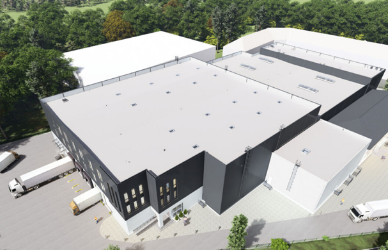 2022
2023
2024-2025
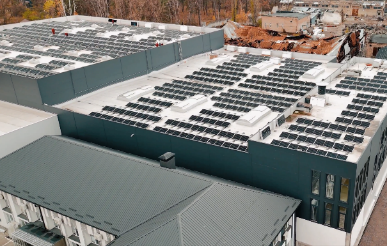 Знищення 6000 м² виробничих, складських та офісних приміщень
Проєкт відновлення, будівельні роботи
Переїзд з орендованого складу до власного виробничого, складського, офісного комплексу та навчального центру — 7500 м²
Проект енергонезалежності потужністю — 500 кВт
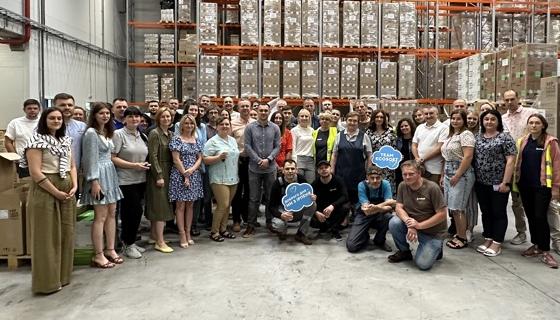 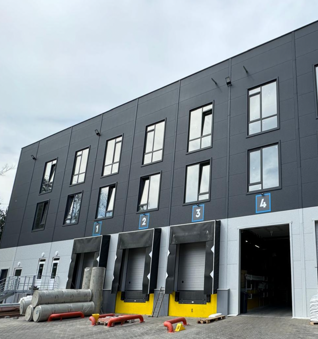 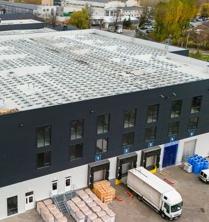 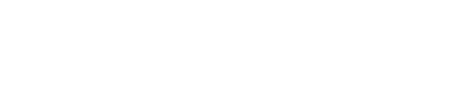 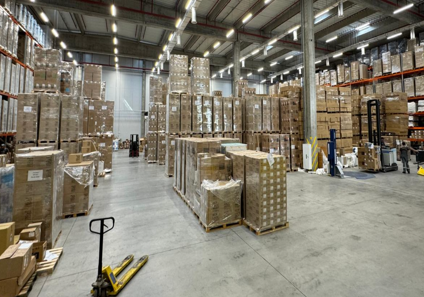 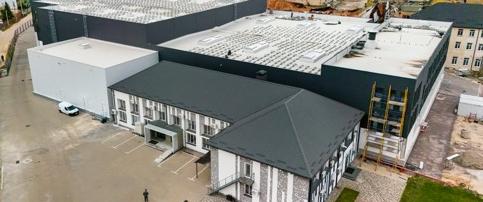 ECOSOFT СЬОГОДНІ
Виробництво фільтрів та системи очищення води в Україні, Бельгії та Італії.
Офіси в Україні, Польщі, Великій Британії та Бельгії.
Будується сучасний завод на 5 500 м2 в Україні.
Власні RnD центри в Україні та Італії
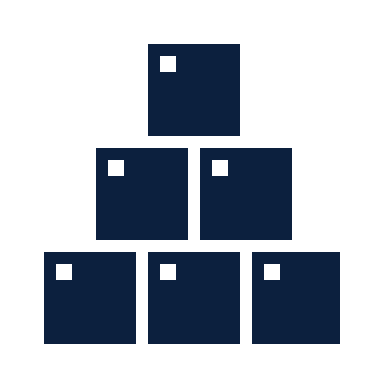 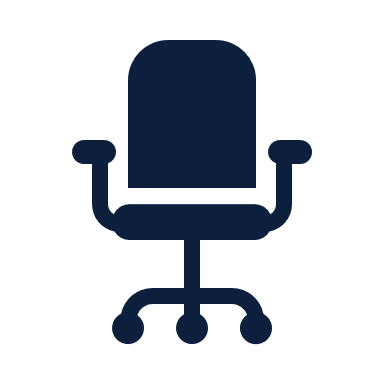 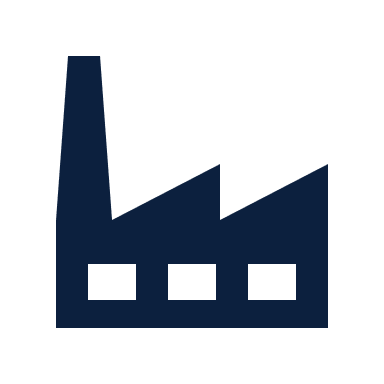 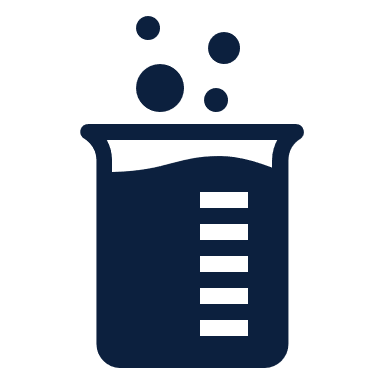 Ukraine
Belgium
Poland
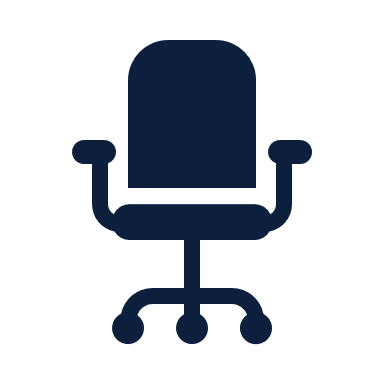 Ireland
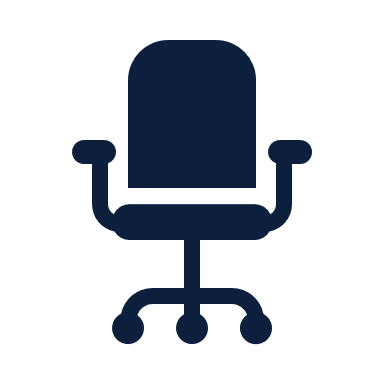 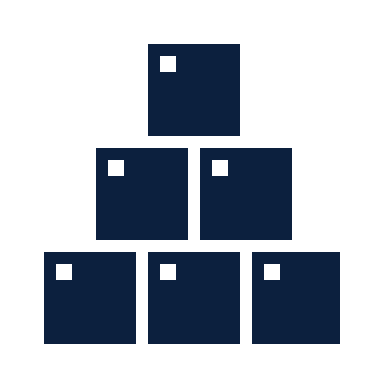 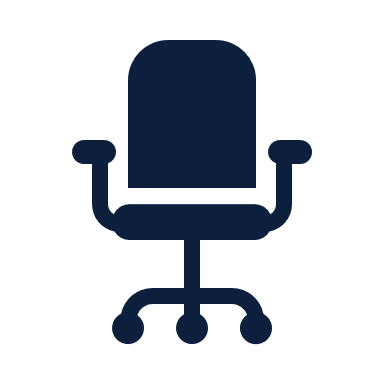 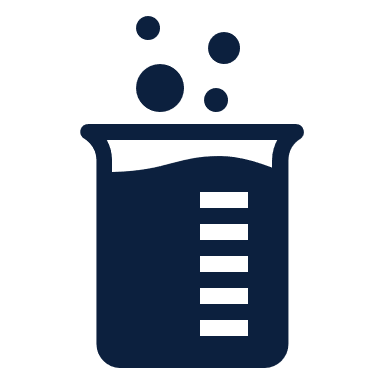 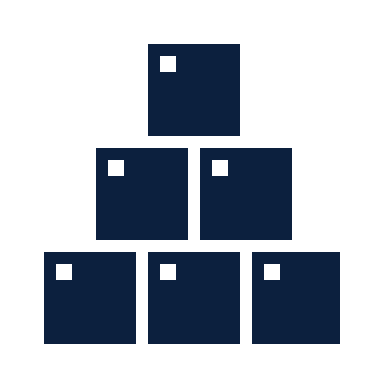 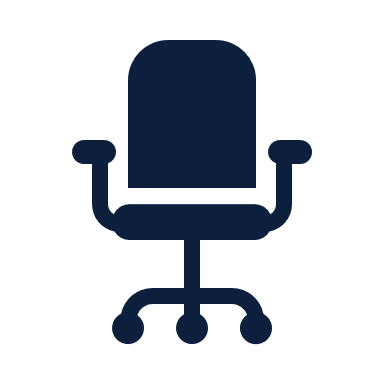 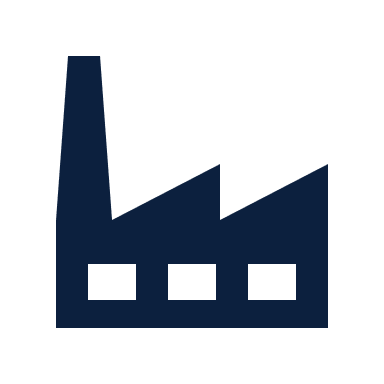 Виробництво фільтрів
RnD центри
Офіси
Завод
United Kingdom
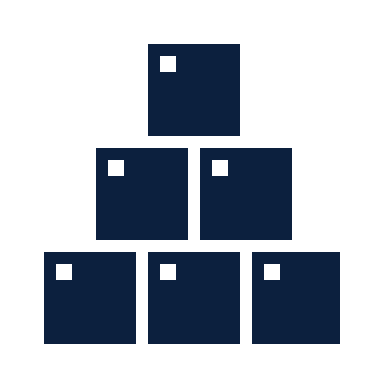 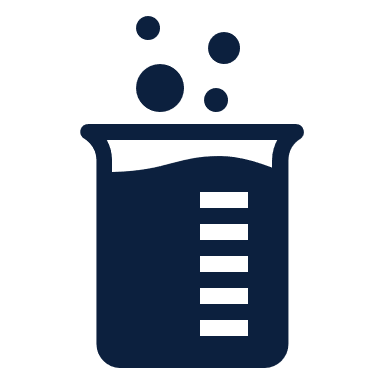 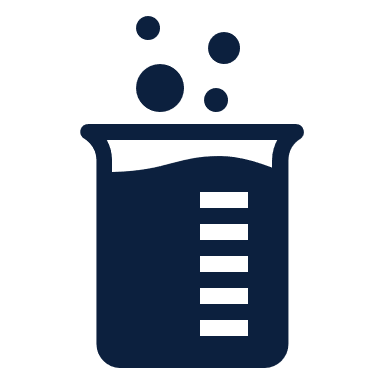 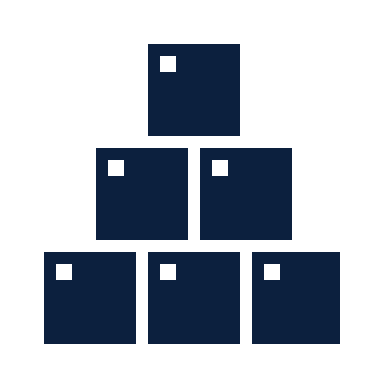 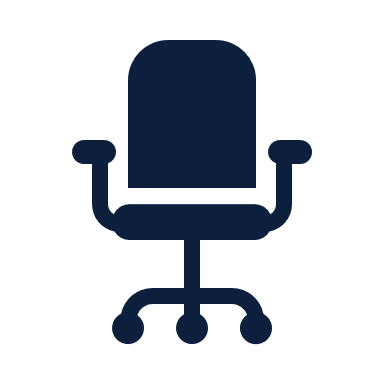 Italy
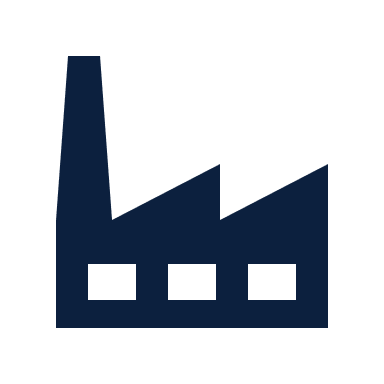 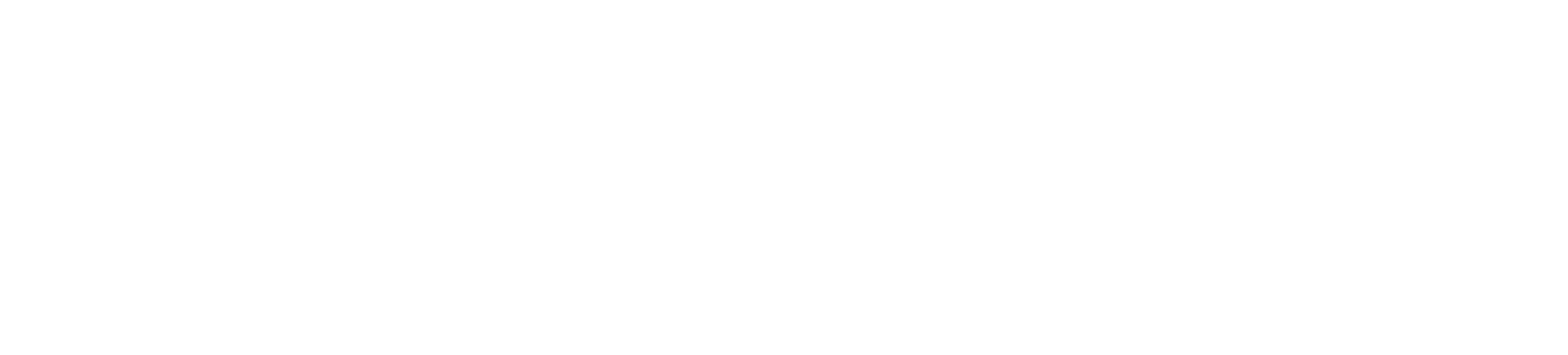 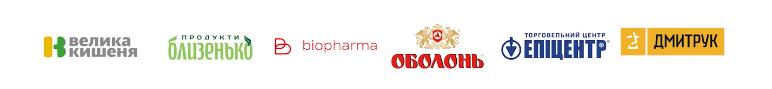 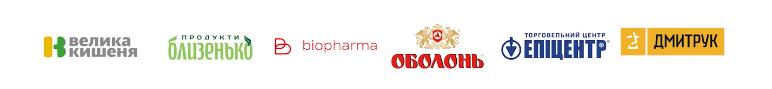 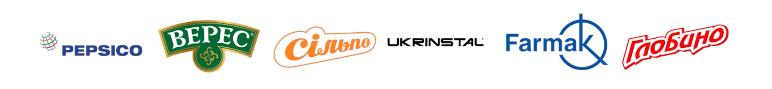 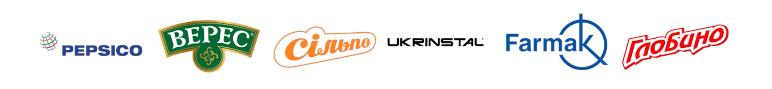 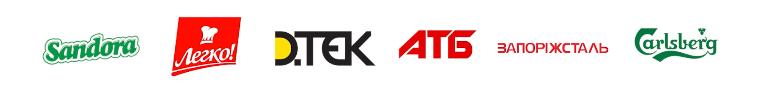 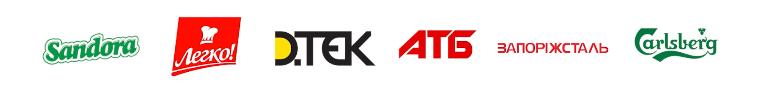 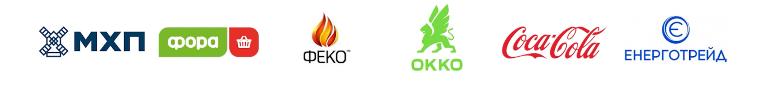 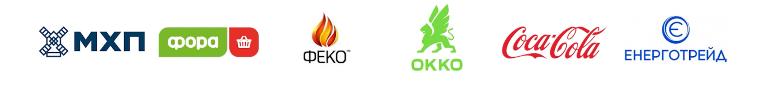 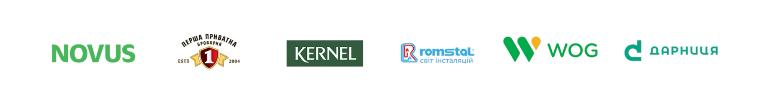 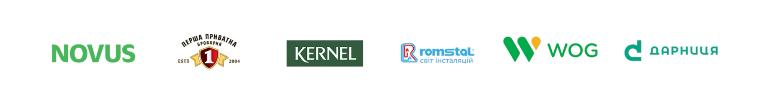 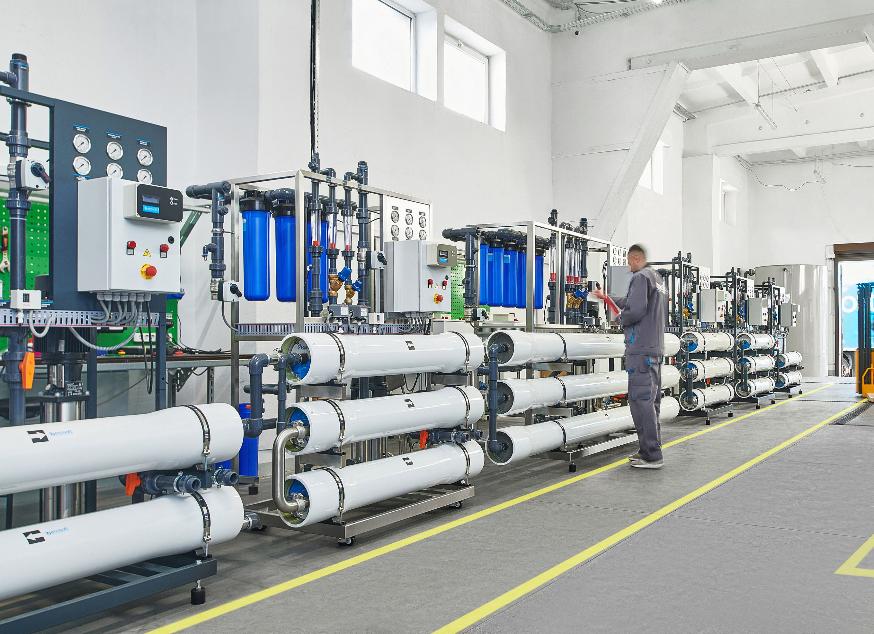 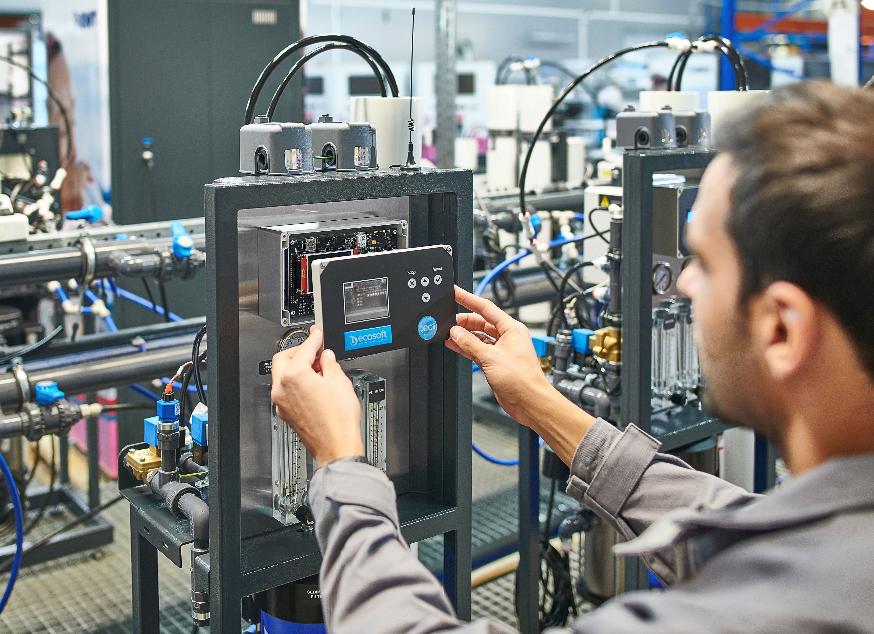 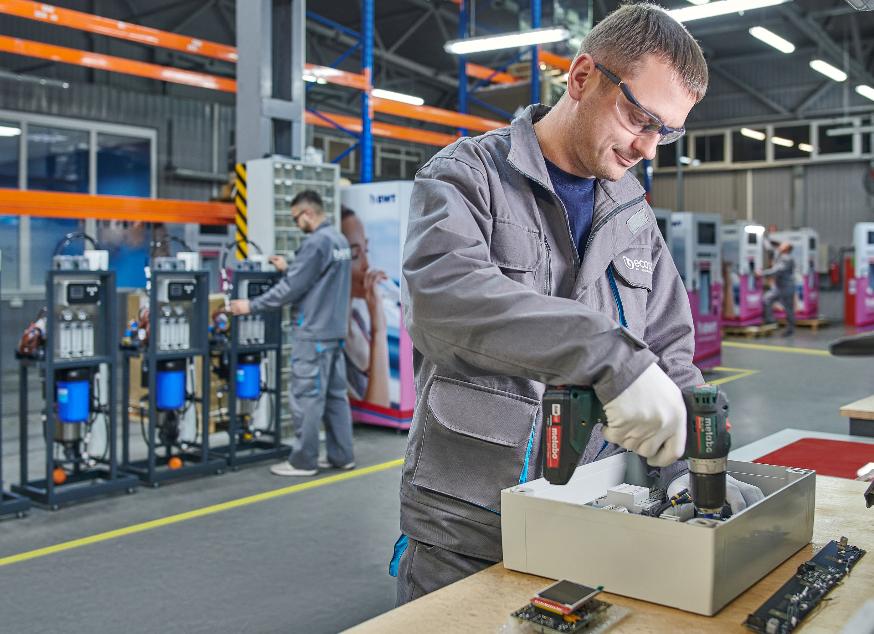 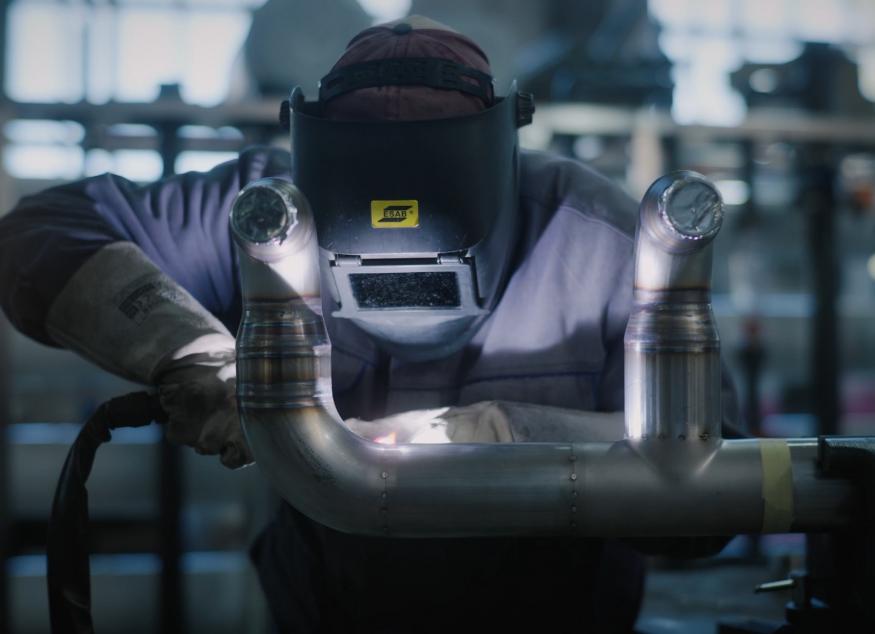 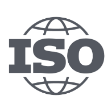 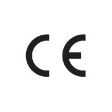 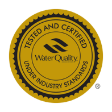 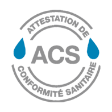 РЕАЛІЗОВАНІ ПРОЕКТИ
24 – Металургійна Промисловість
59 – Енергетична
30 – Хімічна
37 – Фармацевтична
68 – Харчова
31 – Агро   
141 – дитячих садочків
107 – освітніх закладів
43 – медичних закладів
ISO 9001: 2015
ISO 14001: 2015
ISO 45001: 2018
Муніципальне водопостачання
СУЧАСНЕ ВИРОБНИЦТВО ВІД ГЛЕЧИКІВ ДО СИСТЕМ ДЛЯ НАДЗВИЧАЙНИХ СИТУАЦІЙ
ВИКОНУЄМО ІНДИВІДУАЛЬНІ ПРОЕКТИ ВІД ІДЕЇ ДО РЕАЛІЗАЦІЇ
НАЙБІЛЬШИЙ ВИРОБНИК У СФЕРІ ОЧИЩЕННЯ ВОДИ
СЕРВІСНЕ ОБСЛУГОВУВАННЯ ВЛАСНІ ВИТРАТНІ МАТЕРІАЛИ
НАМ ДОВІРЯЮТЬ:
[Speaker Notes: Розповісти про переваги які є в нас та цікаві аудиторії  Виправити: ISO  -----]
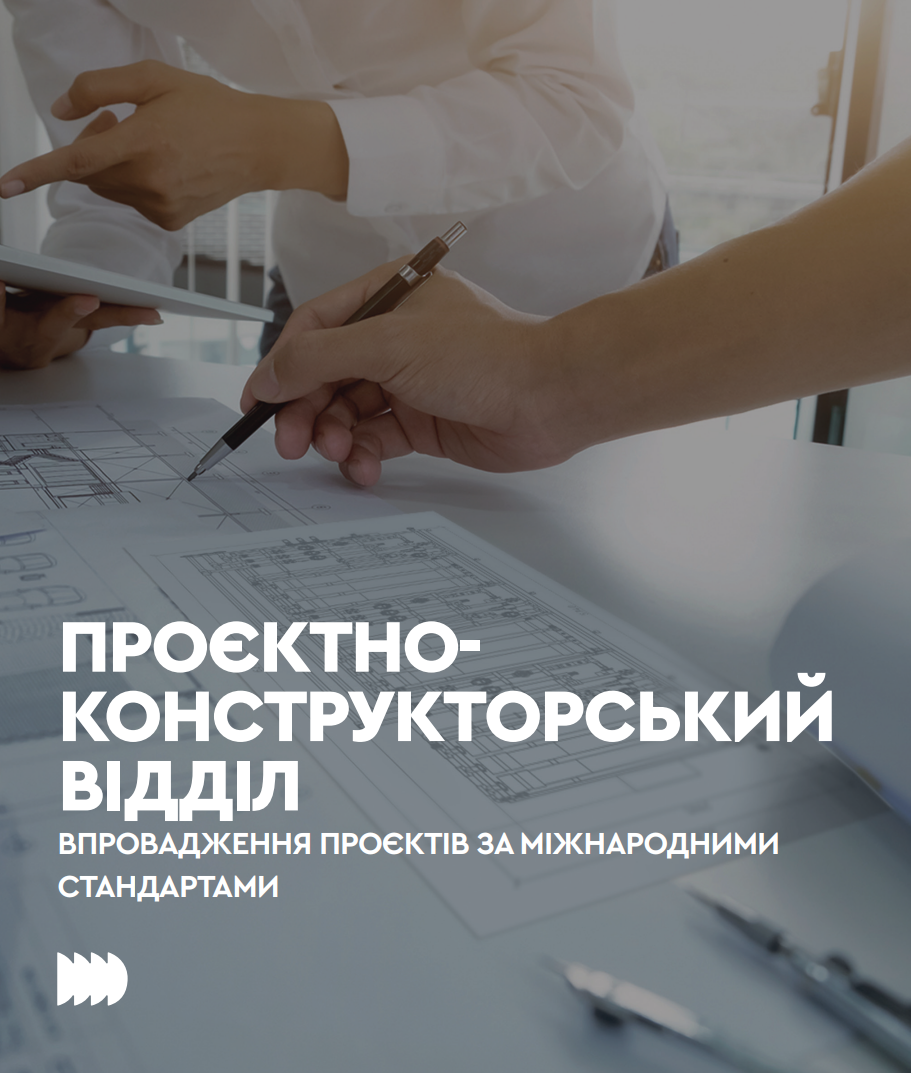 364
ТЕХНОЛОГІЧНА ГРУПА
БІЛЬШ НІЖ
Діагностика роботи.
Виконання технологічних розрахунків та підготовка техніко-комерційних пропозицій.
ПРОМИСЛОВИХ ПРОЄКТІВ
ІНЖЕНЕРНО-
ПРОЄКТУВАЛЬНА ГРУПА
Моделювання, розробка конструкторської та паспортно-експлуатаційної документації
Виконання передпроєктних робіт і розроблення проєктної та робочої документації
Розроблення та тестування програмного забезпечення
СЕРВІС від ECOSOFT
ГРУПА УПРАВЛІННЯ ПРОЄКТАМИ
Підготовка бізнес-кейсів і брифів.
Керування проєктами.  Функції представника підрядника.
ГРУПА ПУСКО-НАЛАГОДЖЕННЯ
Індивідуальне та комплексне налагоджування.
Розробка режимних карт та інструкцій.
СЕРВІС від ECOSOFT
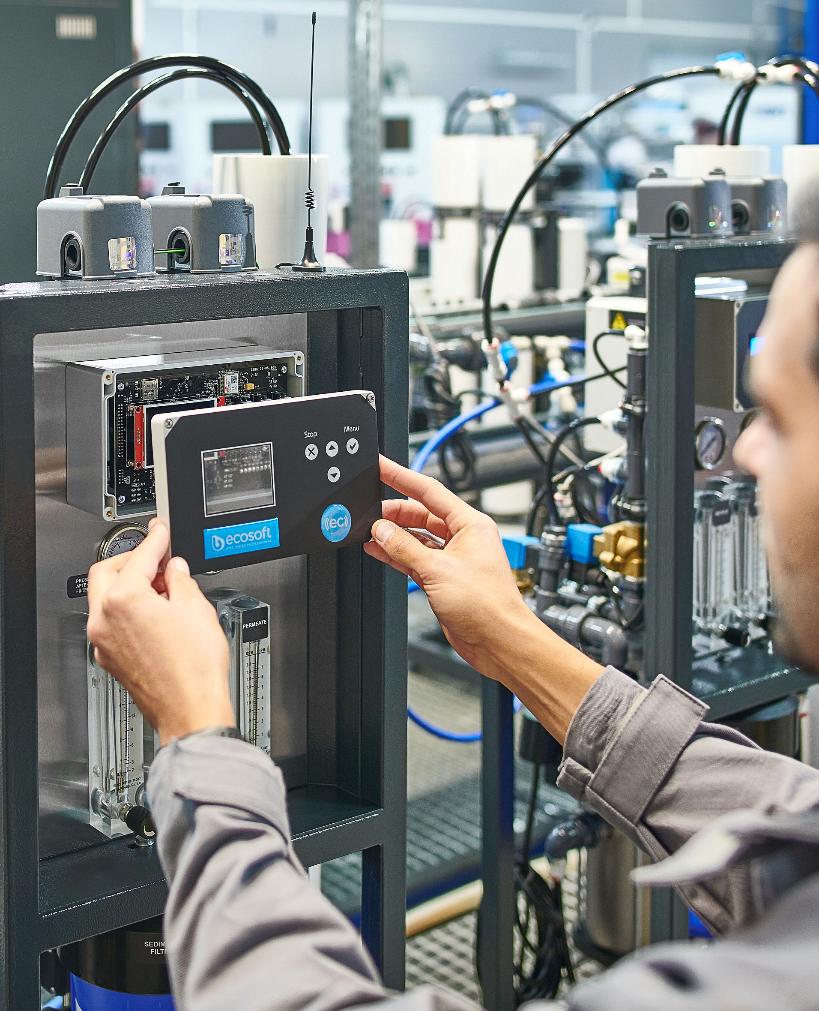 20
авторизованих сервісних центрів в Україні
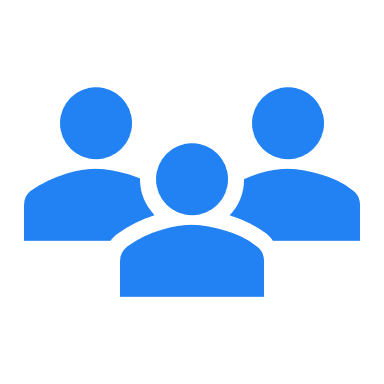 Команда спеціалістів - інженери, проектанти, керівники проектів, пуско-налагоджування
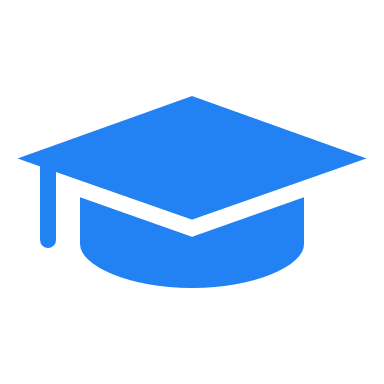 Професійне навчання спеціалістів
Високі стандарти роботи АСЦ регулярна акредитація, страховий запас запчастин, єдина цінова політика, технічні акти, дозвільна документація
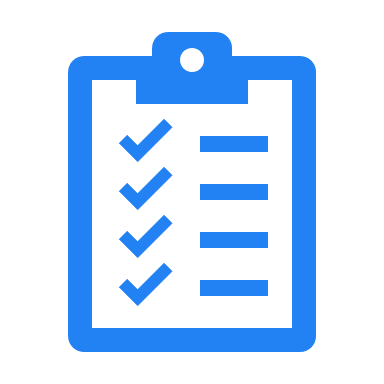 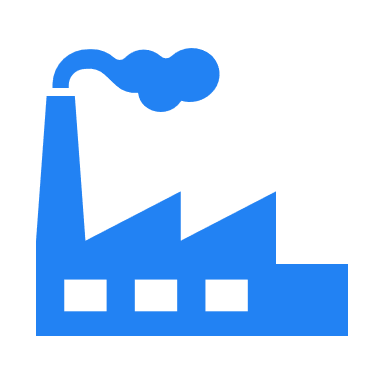 Власне виробництво - прямий імпорт витратних матеріалів для сервісу
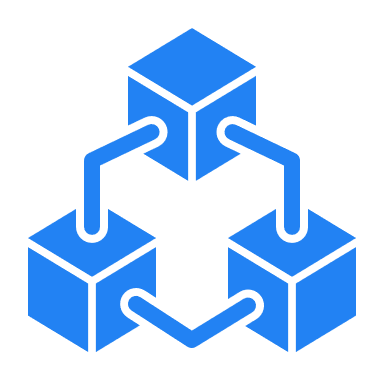 Найбільший склад ЗІП в Україні
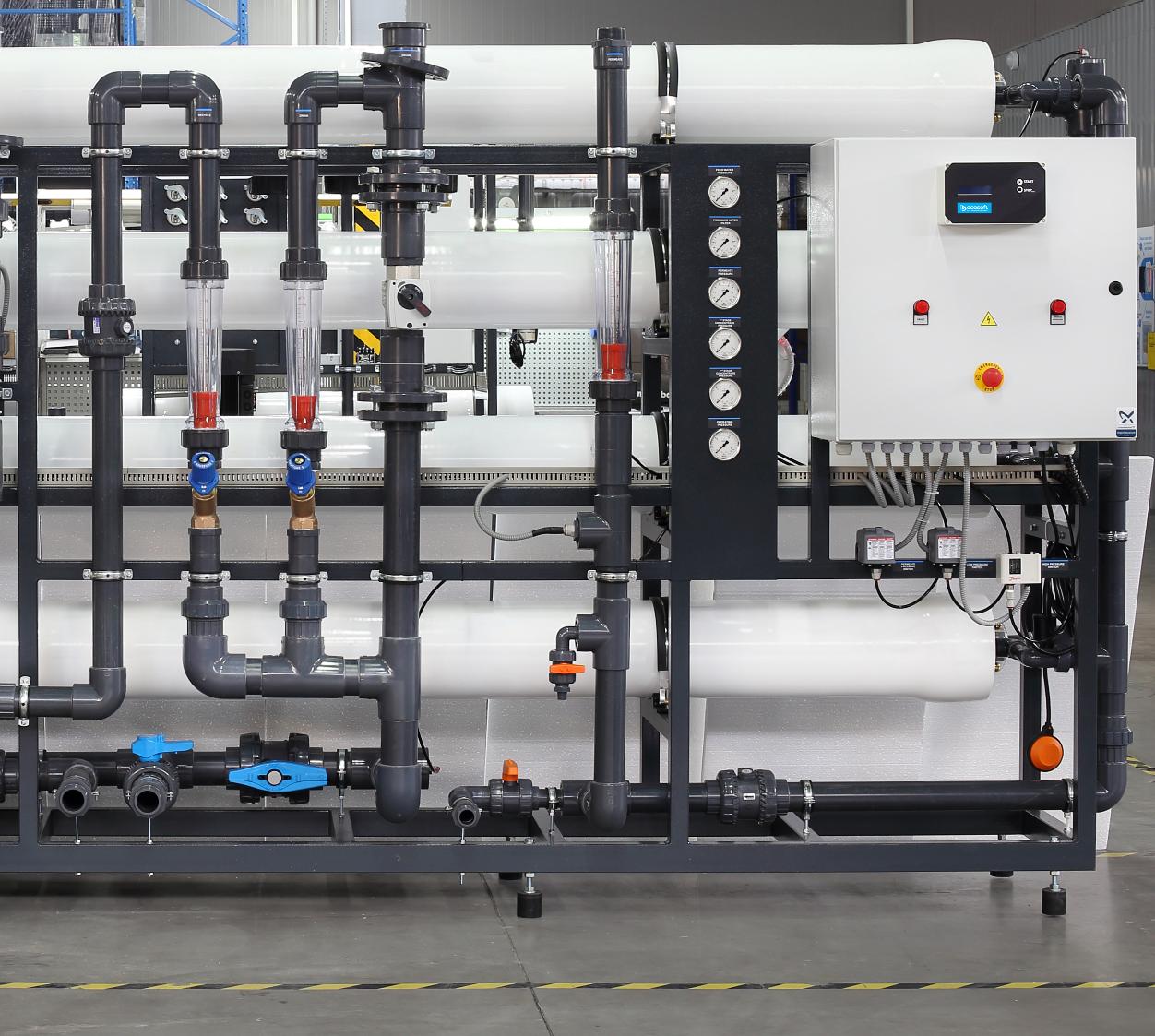 ПРОМИСЛОВІПРОЄКТИ
Ми будуємо системи очищення води для великих підприємств. 

Системи фільтрації  Ecosoft встановлені на водоканалах, підприємствах енергетичної, хімічної та харчової промисловості.
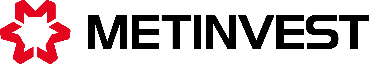 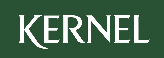 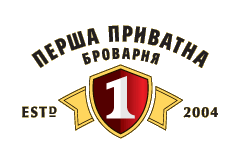 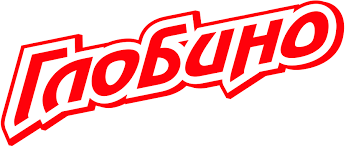 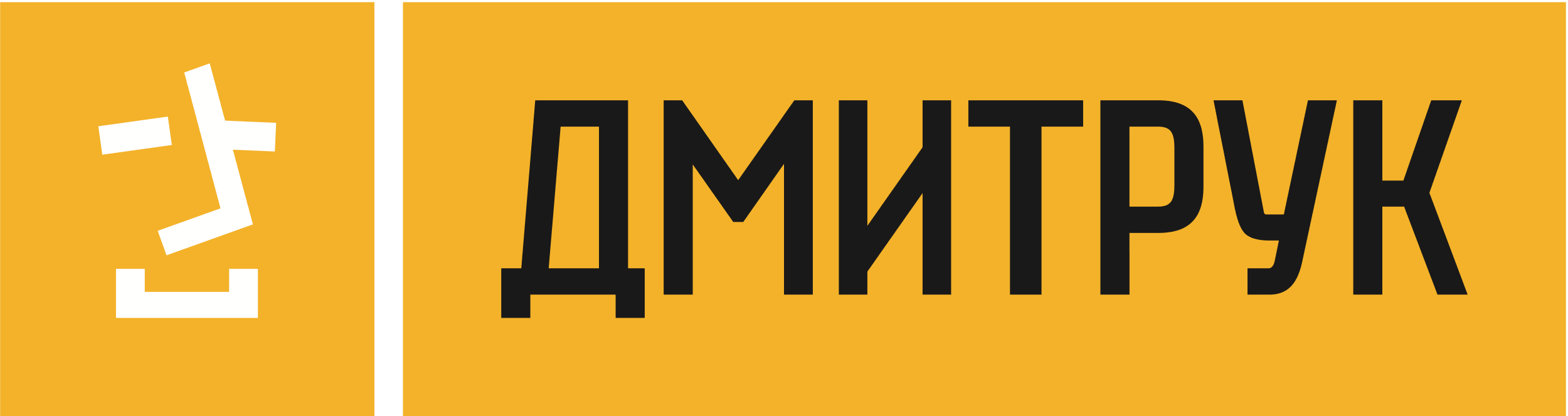 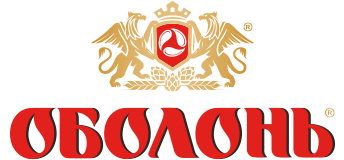 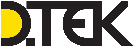 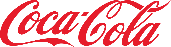 Оліє-екстракційний завод
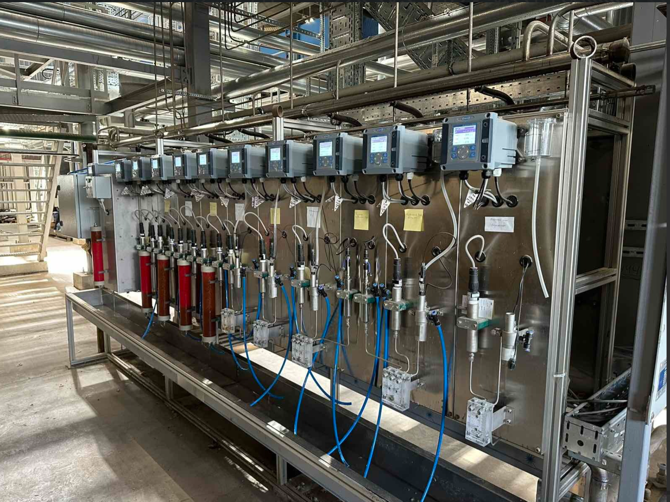 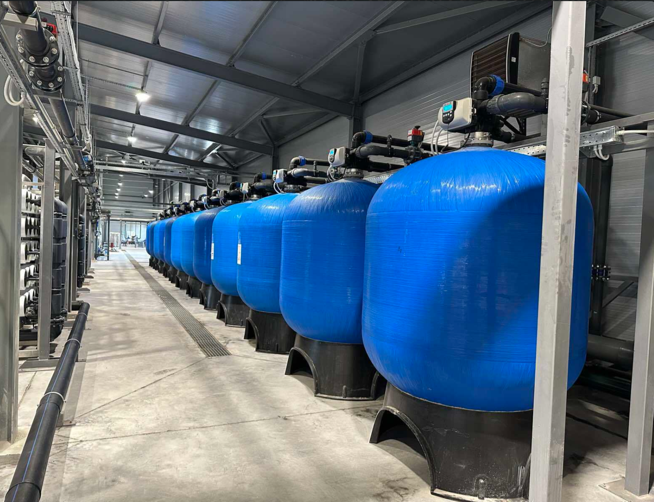 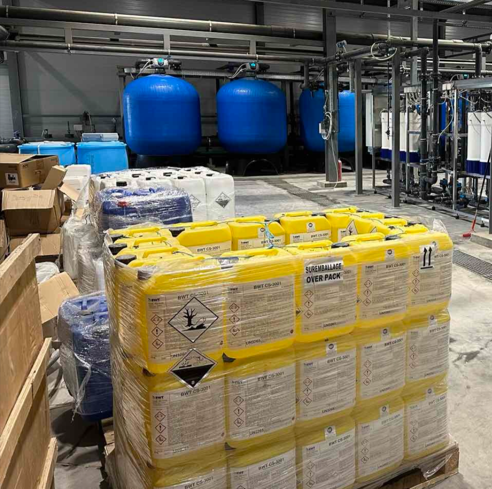 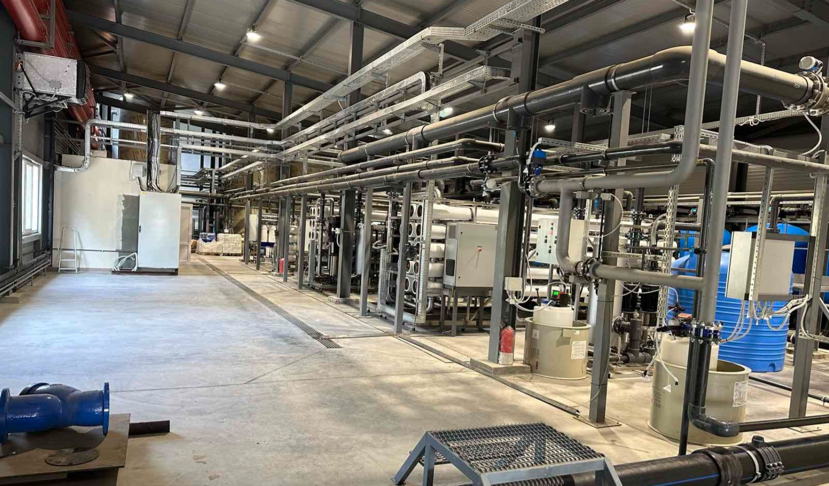 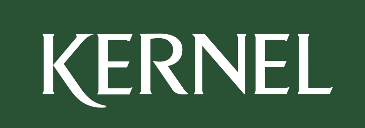 Центрально горно збагачуючий комбінат
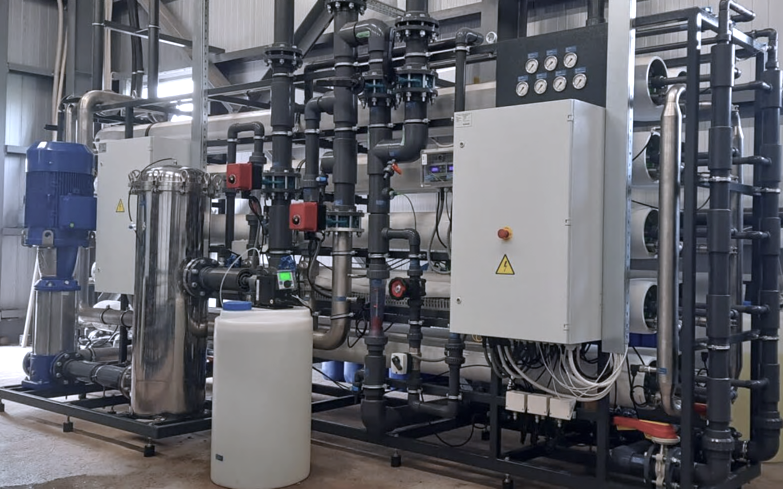 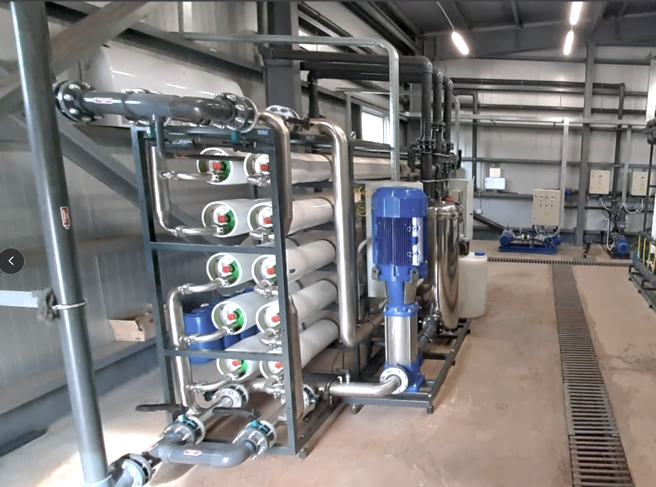 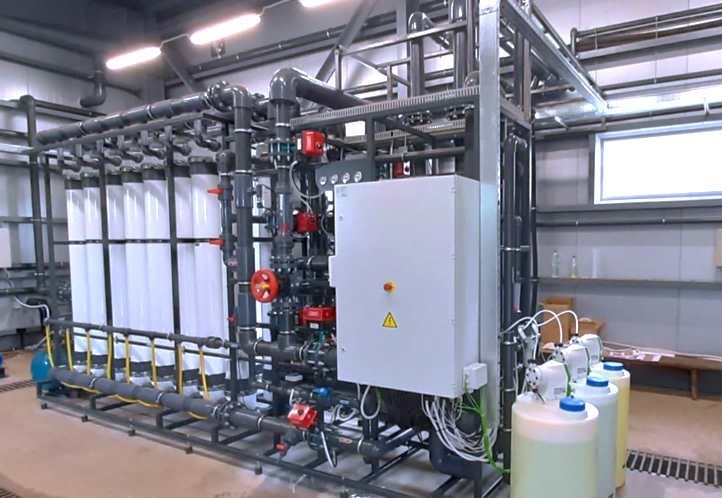 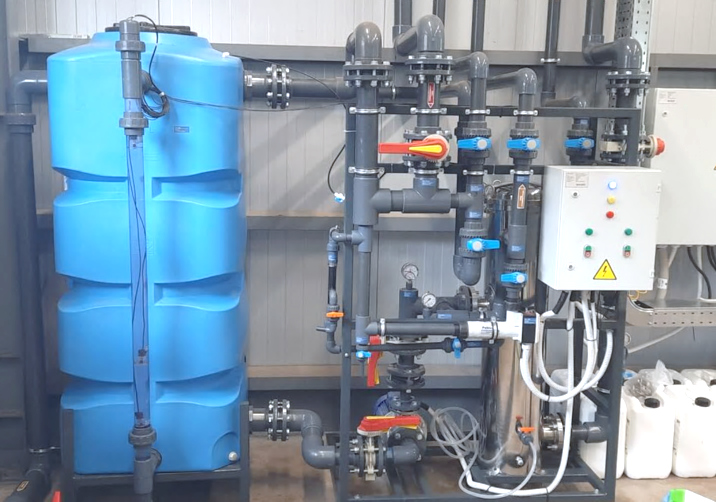 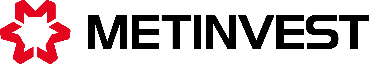 Молочнакомпанія
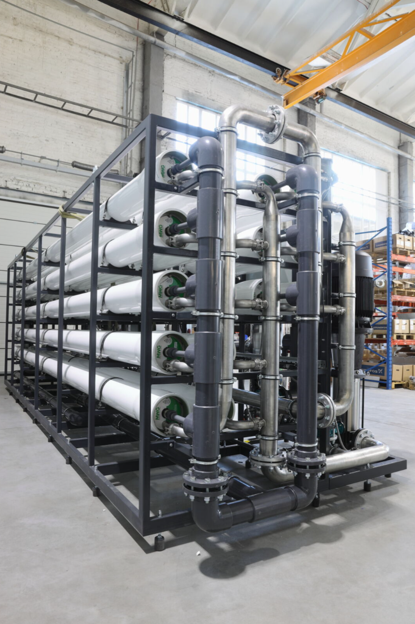 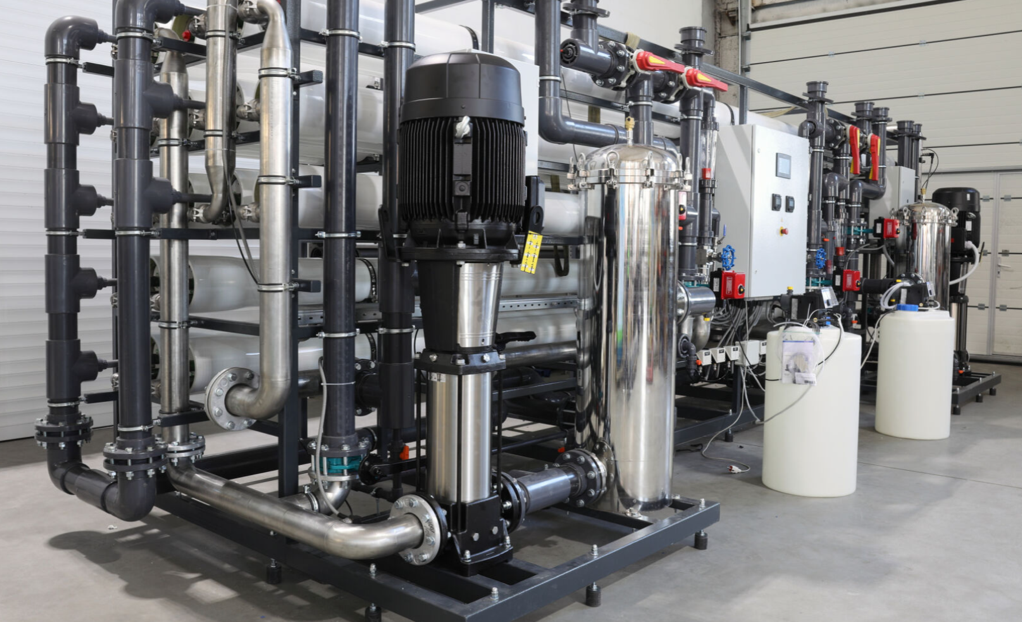 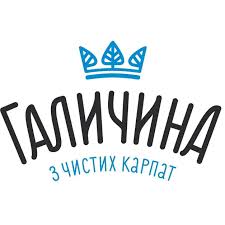 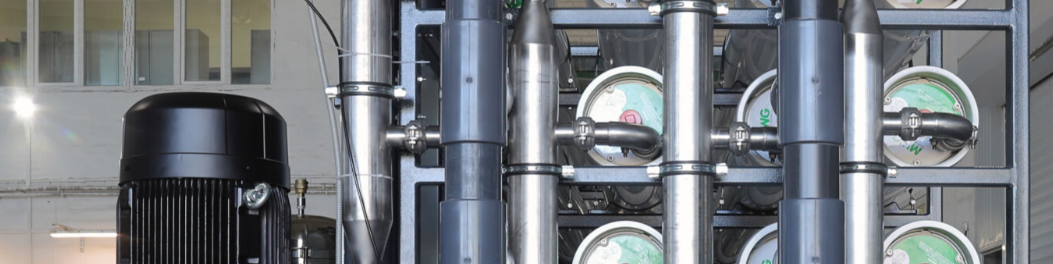 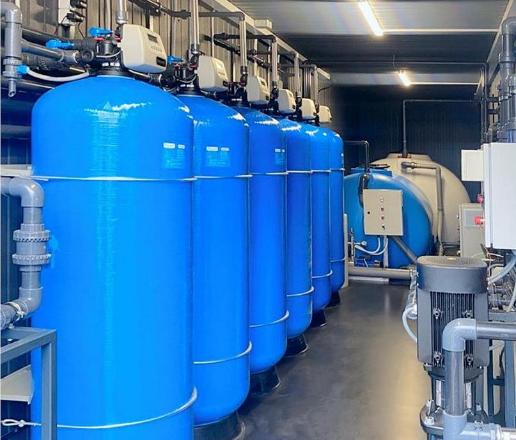 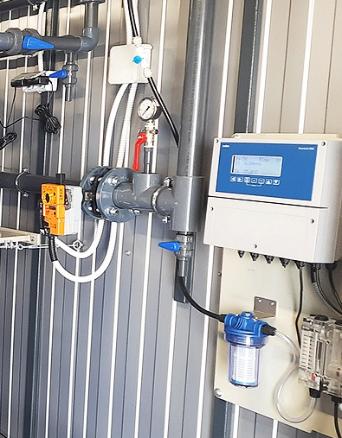 РІШЕННЯ ДЛЯВОДОКАНАЛІВ
Відновлення водної інфраструктури питне водопостачання
для малих та середніх громад
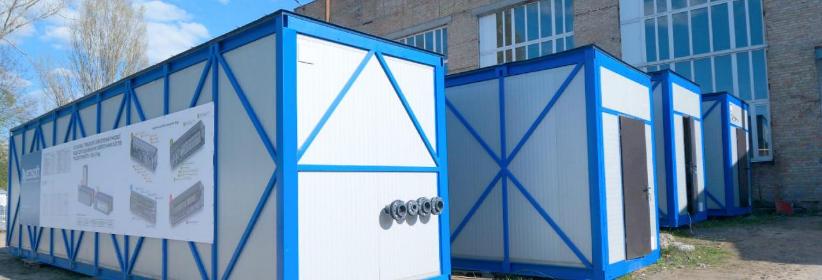 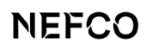 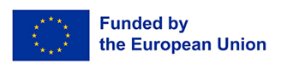 2024-2025 рік
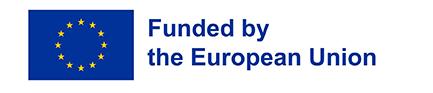 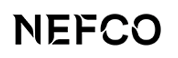 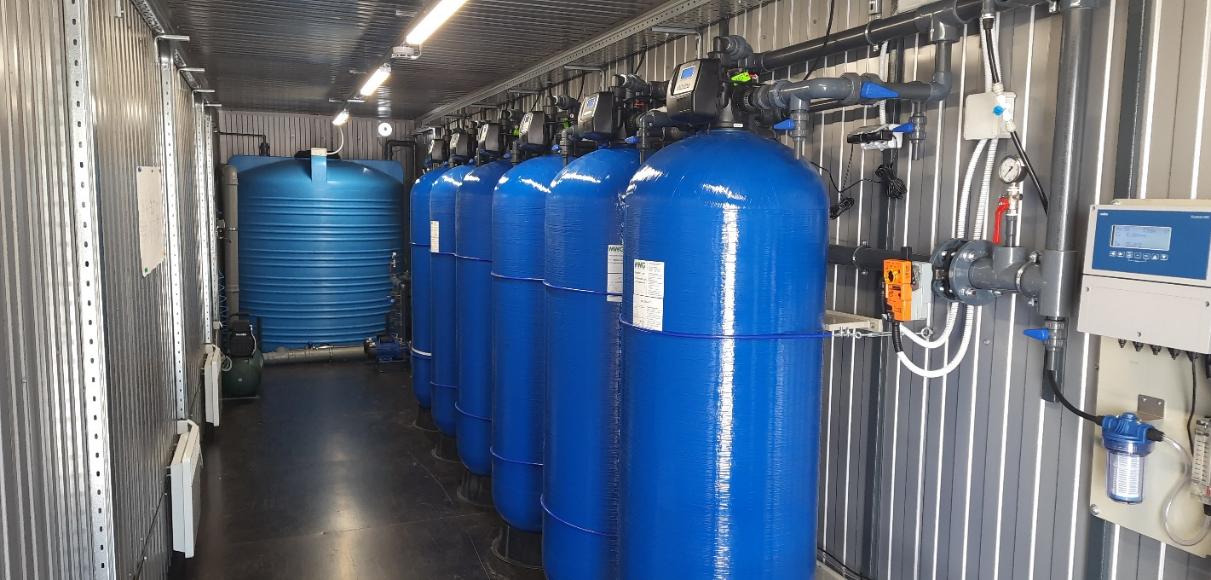 Горенка 	  - 1000 м3/добу
Багрин 	  - 200 м3/добу 
Данилівка  - 150 м3/добу
Бородянка - 60 м3/добу
Місто: Київська область
Відновлення водної інфраструктури
Продуктивність:  до 1000 м3/добу
Застосування: питне водопостачання малих та середніх громад
Джерело води: свердловини та поверхневі джерела
2025-2026 рік
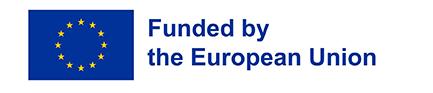 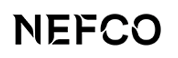 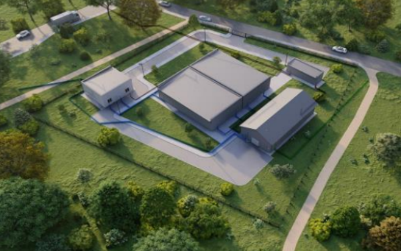 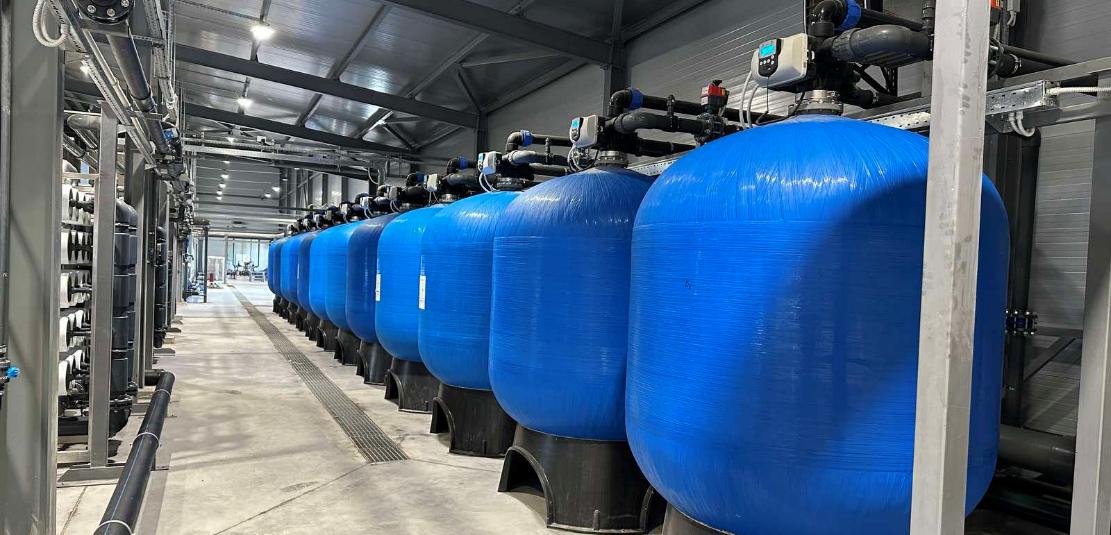 РІШЕННЯ З ВОДОПОСТОЧАННЯ НАСЕЛЕННЮ
Перший водоканал в Україні 
з ультрафільтрацією
БУДІВНИЦТВО
Місто: Первомайськ, Миколаївська область
Відновлення водної інфраструктури 
Продуктивність: 7000 м³/добу та 300 м³/год (мембранні технології + ультрафільтрація)
Застосування: питне водопостачання середніх населених пунктів
Джерело води: річка Синюха
СПІВПРАЦЯ З ТЕРИТОРІАЛЬНИМИ ГРОМАДАМИ
 ТА ВОДОКАНАЛАМИ
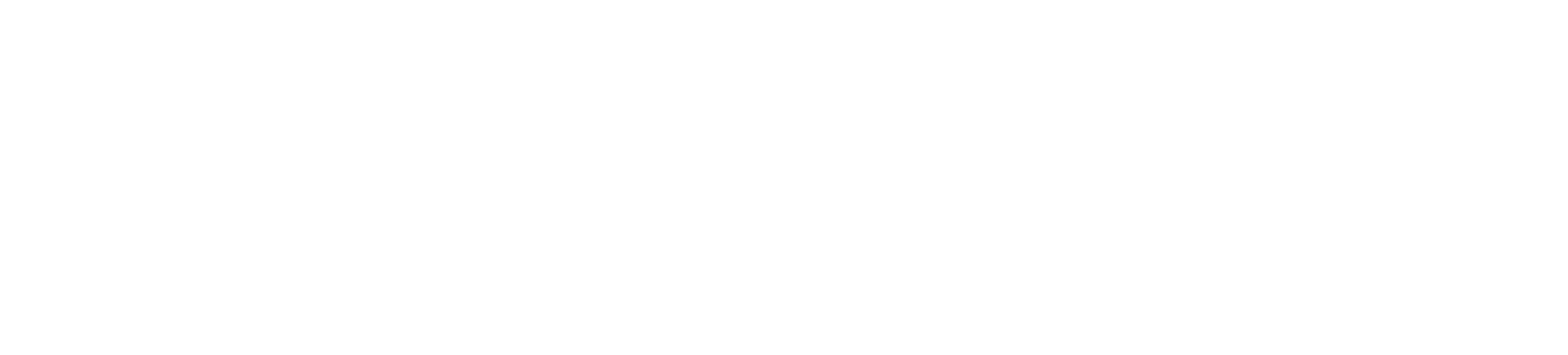 ШЛЯХ ВІД ЗАПИТУ ДО ГОТОВОГО ПРОЄКТУ
ТЕХНІКО-ЕКОНОМІЧНЕ ОБҐРУНТУВАННЯ
ОБСТЕЖЕННЯ ОБ’ЄКТА
ТЕХНІЧНЕ ЗАВДАННЯ
ФОРМУЄМО КП для ІНВЕСТОРІВ
БАЗОВИЙ ІНЖЕНИРІНГ
1
2
3
4
5
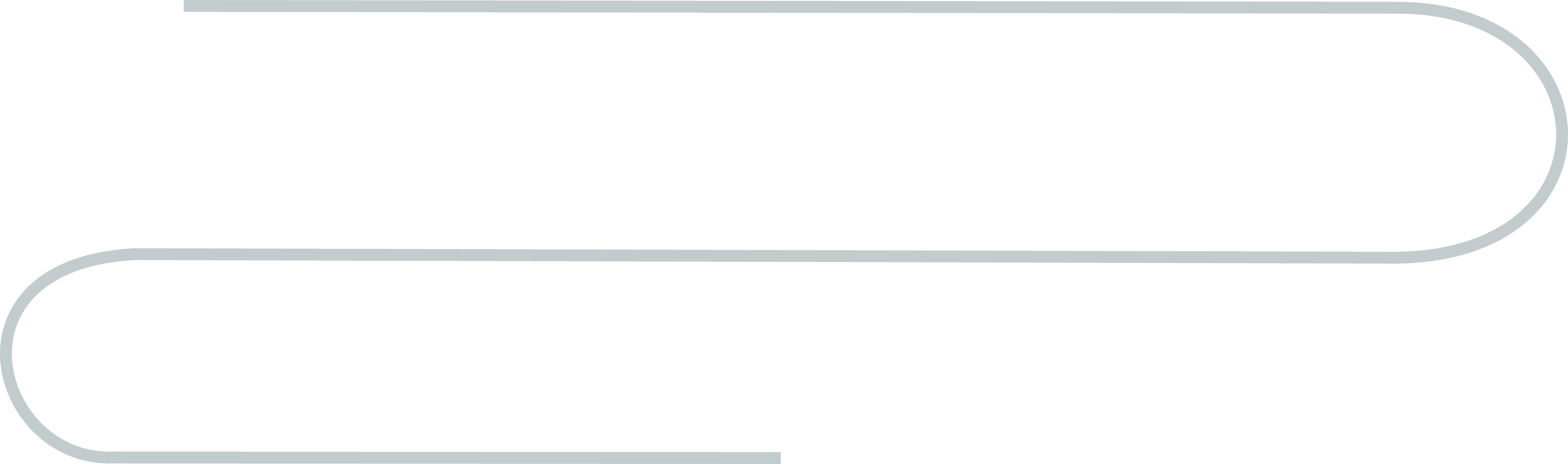 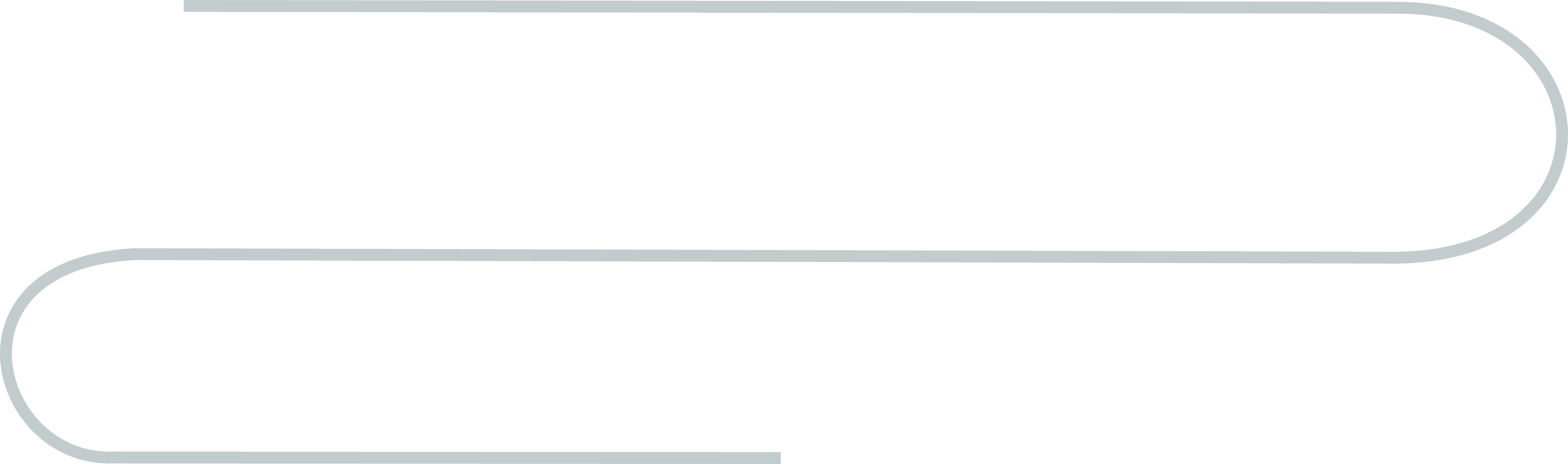 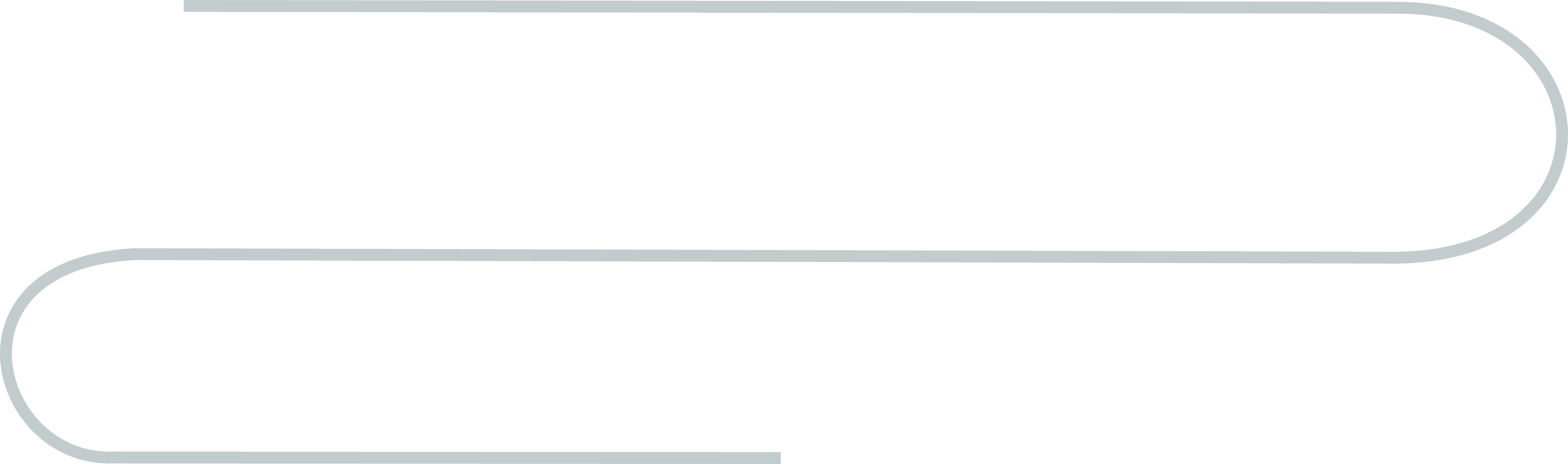 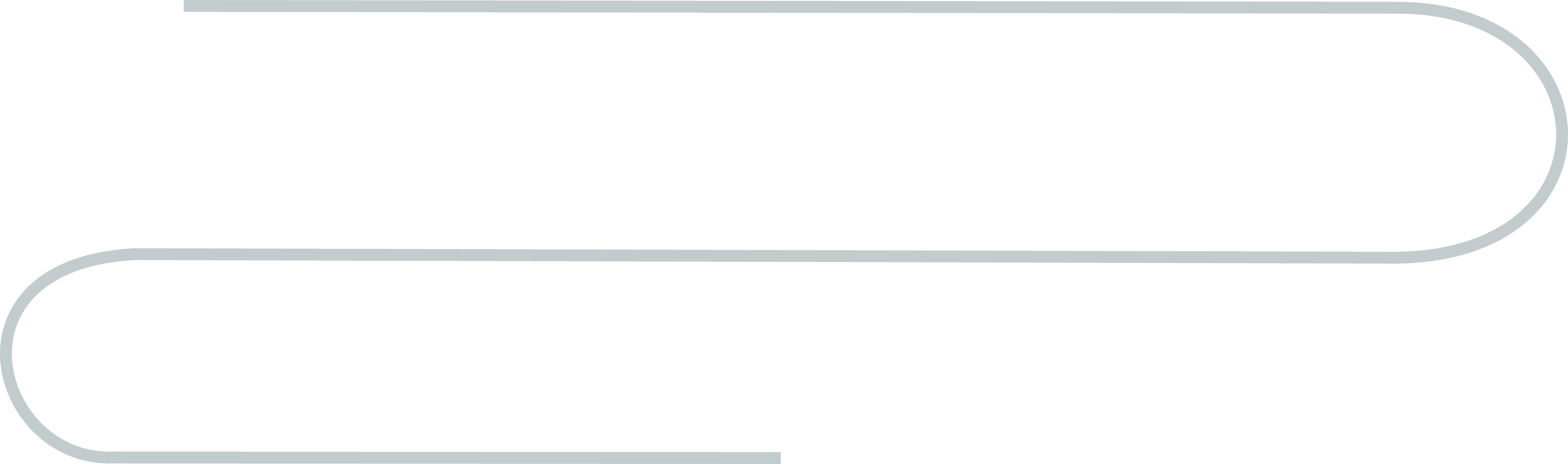 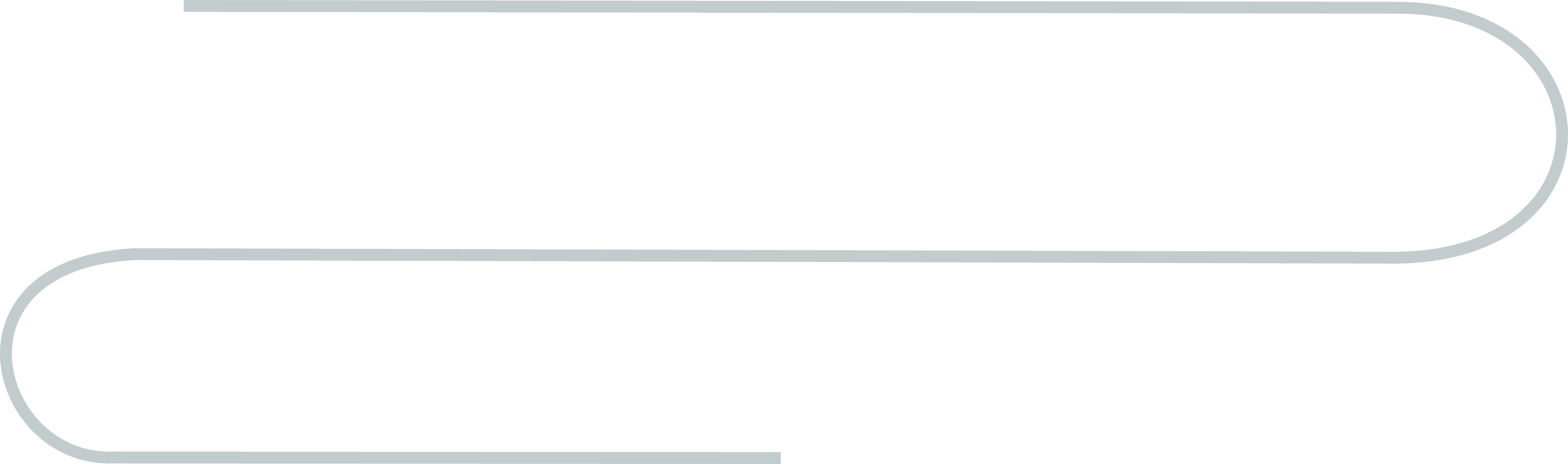 ПНР
ЗМОНТОВУЄМО
БУДУЄМО
ВИГОТОВЛЯЄМО
ПРОEКТУЄМО
10
7
9
8
6
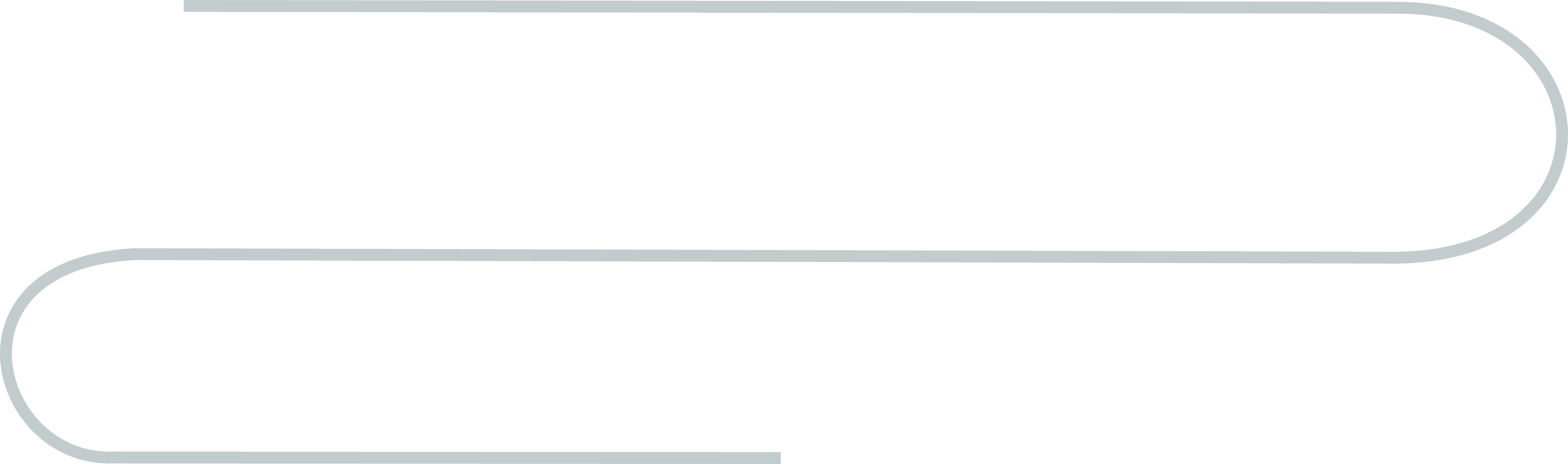 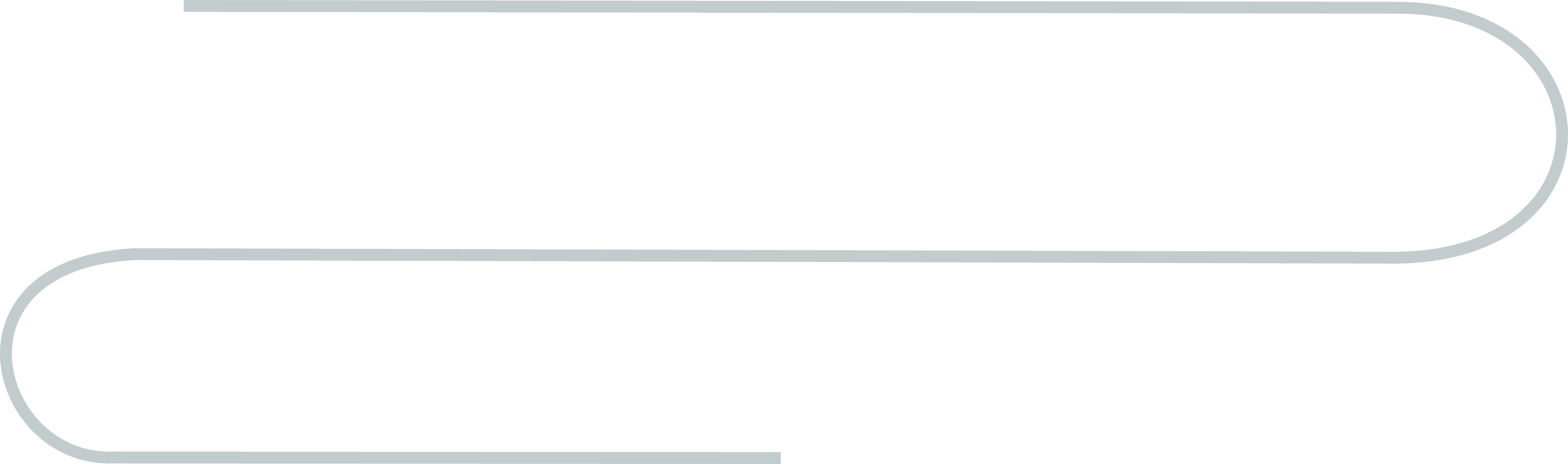 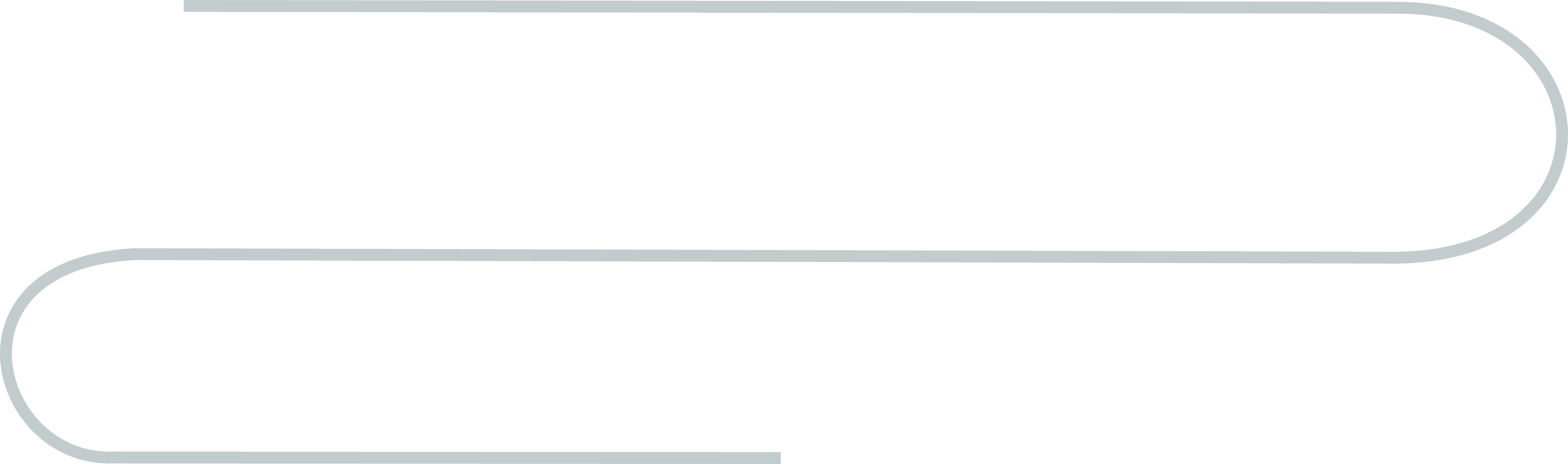 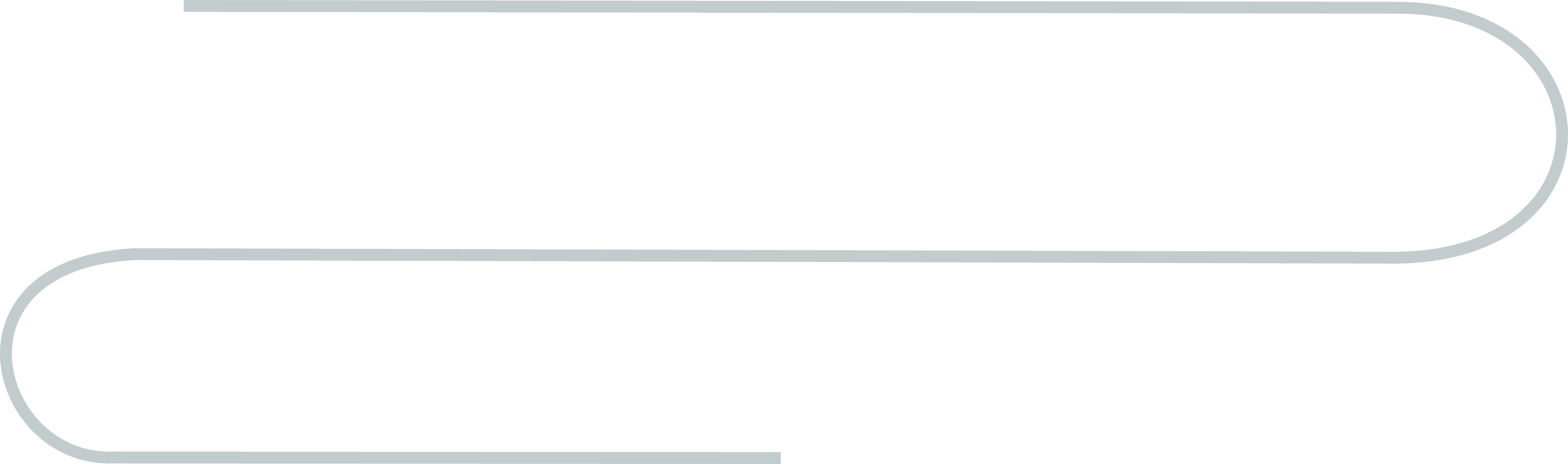 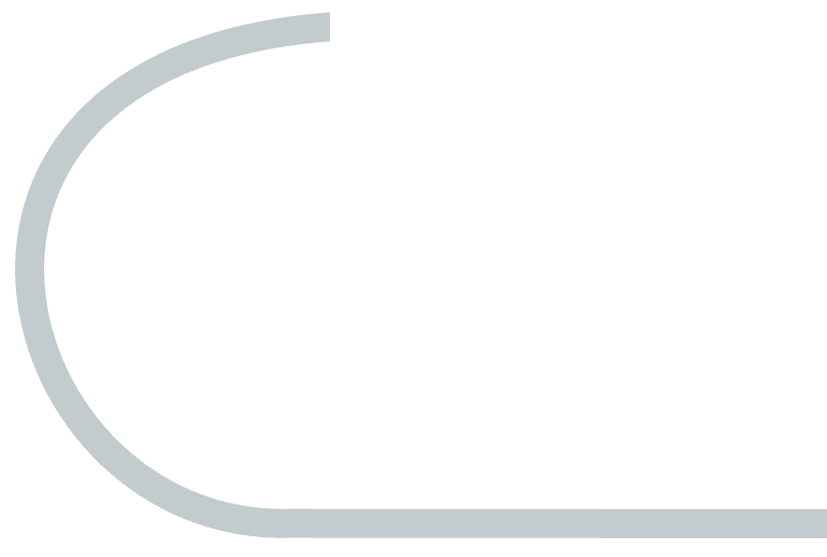 ВИТРАТНІ МАТЕРІАЛИ ECOSOFT
ОБСЛУГОВУЄМО
11
12
100% СУПРОВІД
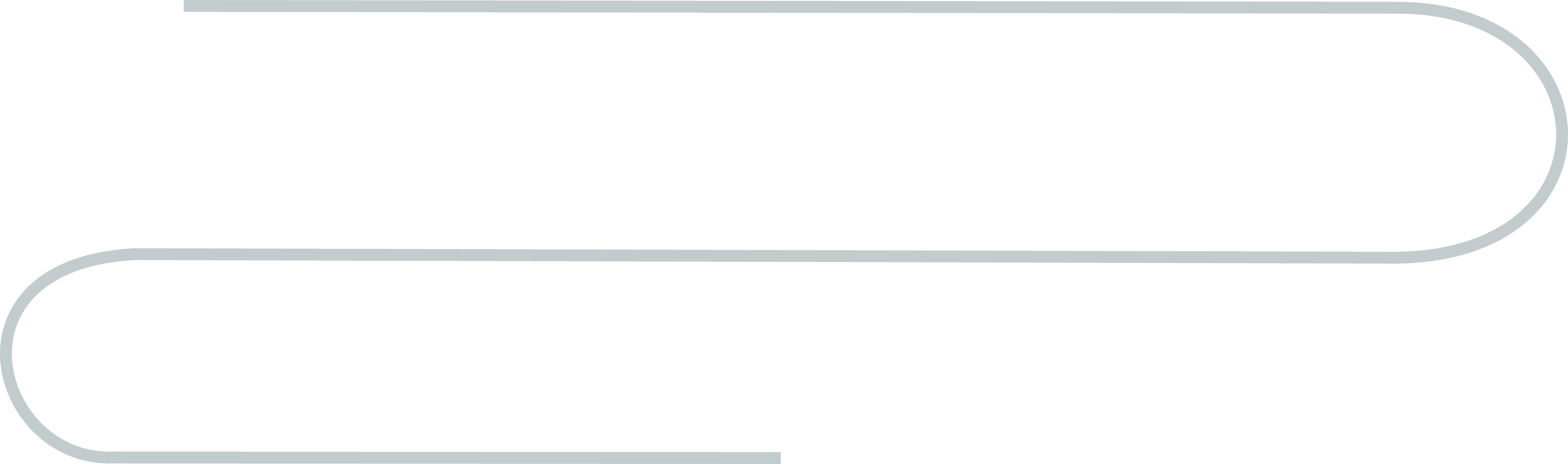 СПІВПРАЦЯ ЗА НА ПРЯМКАМИ
АДМІНІСТРУВАННЯ 
ТА СТРАТЕГІЯ

Аналіз теперішніх задач сектору ЖКГ територіальних громад та можливостей їхнього вирішення.
Розробка стратегій щодо рішення задач сектору ЖКГ територіальних громад.
Формування «дорожньої карти» та пошуки інструментів вирішення.
ПРОЕКТИ
ТА КОШТОРИС

Юридичний консалтинг.
Пілотні випробування для підготовки ТЕО.
Формулювання технічного завдання для підготовки проектно-кошторисної документації.
Розробка проектно – кошторисної документації
ТЕХНОЛОГІЇ
ТА ОБЛАДНАННЯ

Розробка та впровадження сучасних технологічних рішень.
Екологічні та енергоефективні технології для сектору ЖКГ
ІНВЕСТИЦІЇ 
ТА ГРАНТИ

Алгоритми та механізми роботи з інвестиційними фондами, грантами.
Консультація з підготовки та адоптація документації.
100% СУПРОВІД
МИ СПІВПРАЦЮЄМО:
Міжнародними організаціями ​ та благодійними фондами​
Урядовими програмами, ​ Муніципалітетами та громадами​
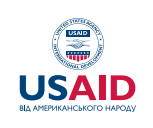 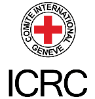 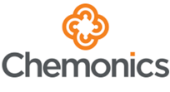 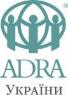 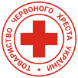 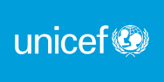 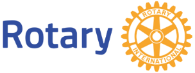 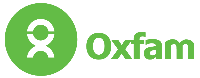 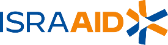 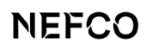 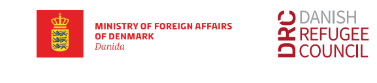 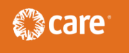 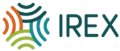 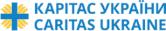 ЗАЗПРОШУЄМО НА СТЕНД
1А-В-2
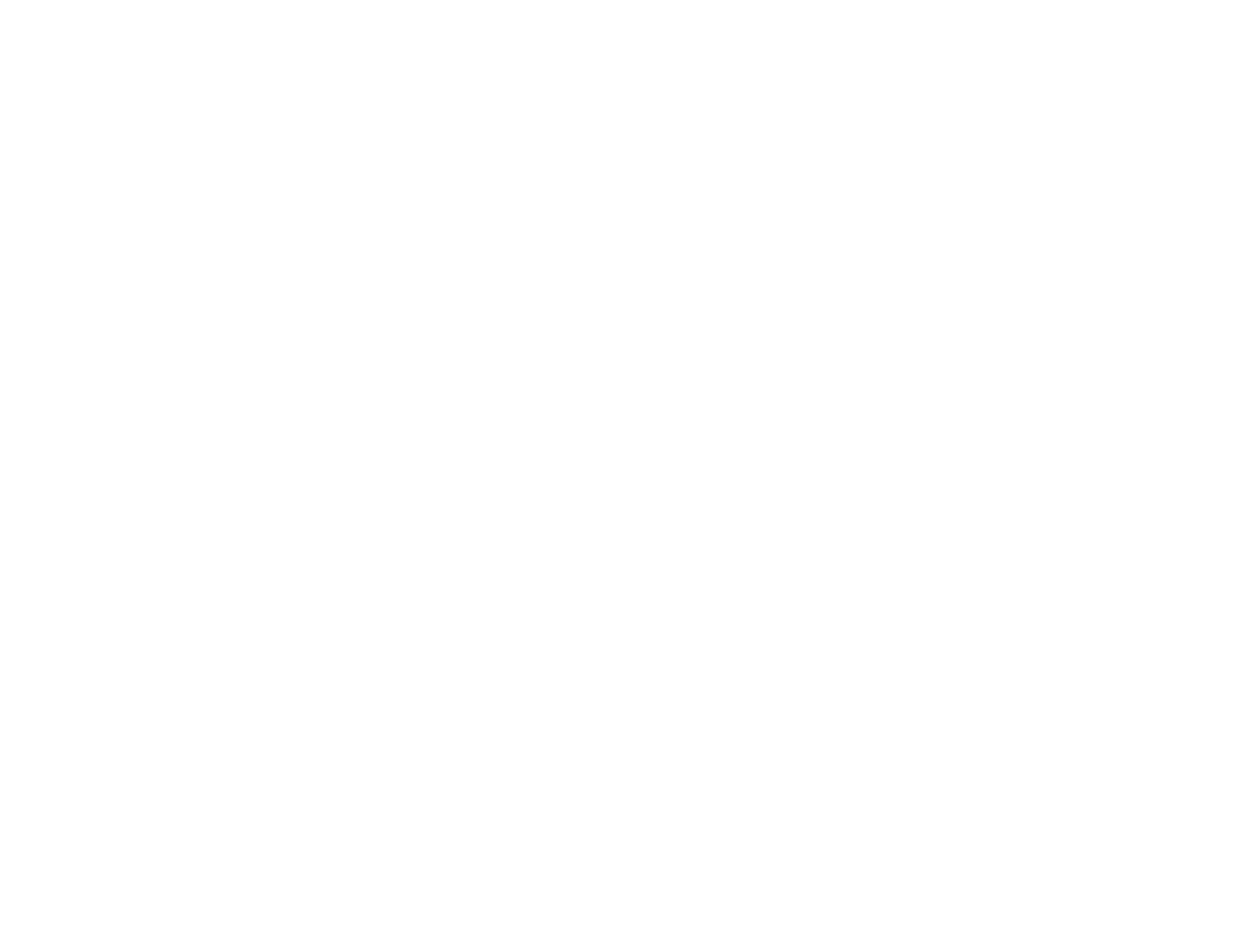